Ouderavond oktober 2019Basisjaar Bedrijfskunde
Programma
Welkom, wie zijn wij?

Stellingen
De eerste weken
Afspraken op school, svz na het eerste blok
Studenten aan het woord
De opleiding in vogelvlucht

Enquête ouderbetrokkenheid
Het succes van begeleiden
Tools; waar vind ik wat?
Vragen?
Stellingen eens/oneens
Mbo studenten zijn oud en wijs genoeg.

Alle ouders zijn betrokken bij hun kinderen.

Positief benaderen helpt om het zelfvertrouwen te vergroten.

Begeleiding van mbo studenten door het thuisfront is noodzaak.

Contacten tussen school en ouders zijn te vrijblijvend.
De eerste weken
MBSCO19CAA
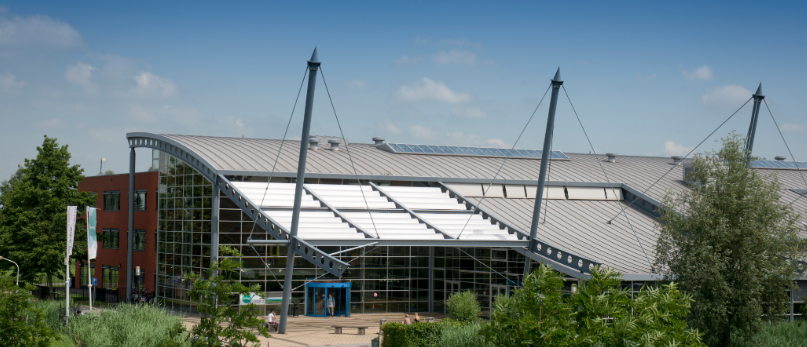 Regels op school
Stand van zaken - Aanwezigheid
Te laat? Geel briefje halen bij receptie
Bijzonder verlof, bijv. ortho of rij-examen? Wit briefje
Geoorloofd en ongeoorloofd verzuim
Aanwezigheid is belangrijk!


Waar kan ik het rooster en de wijzigingen terugvinden?	www.davinci.nl
	Roosters
	MBO Gorinchem
	Klascode MBSCO19caa
Studenten aan het woord
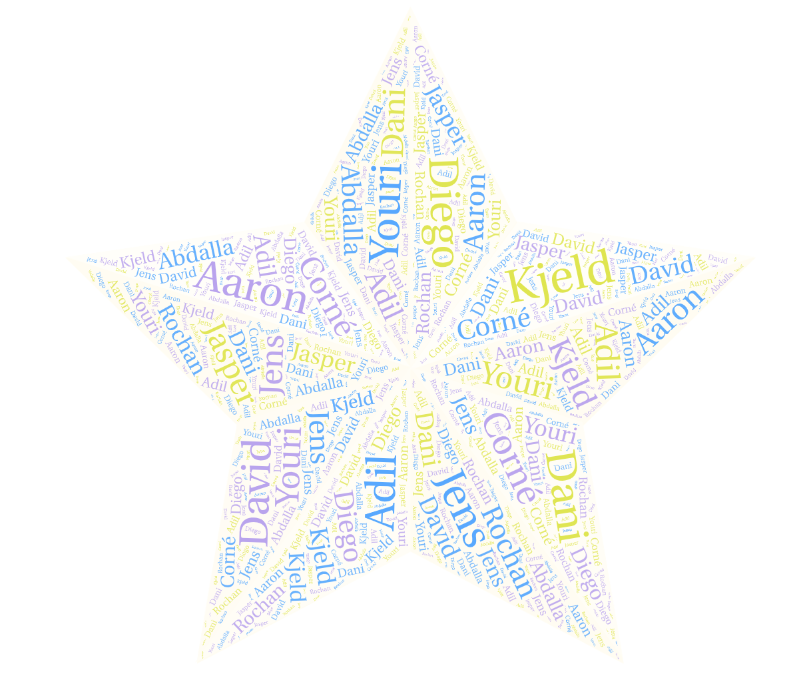 Opleiding in vogelvlucht
-Bedrijfskunde
	-Specialisatie 
				

Keuzedeel- Uitleg 
	-Keuzedeel leerjaar 1: Duits of Spaans 
	-Keuzedeel overig vanaf leerjaar 2 
	(bijvoorbeeld: ondernemerschap, duurzaamheid of 	digitale vaardigheden)
Profieldeel (beroepsspecifiek)
	Profieldeel start in leerjaar 2 of 3
Vakken in het basisjaar
Bedrijfskunde:	Weekstart
		Project
		Bedrijfskundige theorie & vaardigheden
		Digitale geletterdheid

Financieel Management
Marketing
Sales
Burgerschap

Coaching en begeleiding

Nederlands
Engels
Duits en/of Spaans
Rekenen
Een greep uit de excursies…
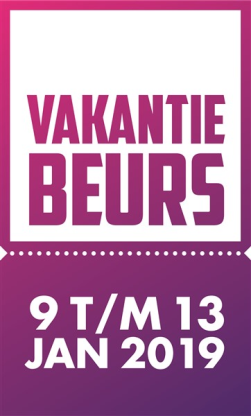 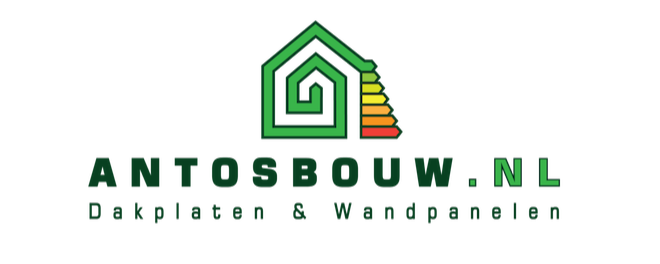 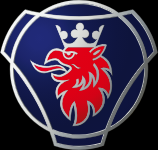 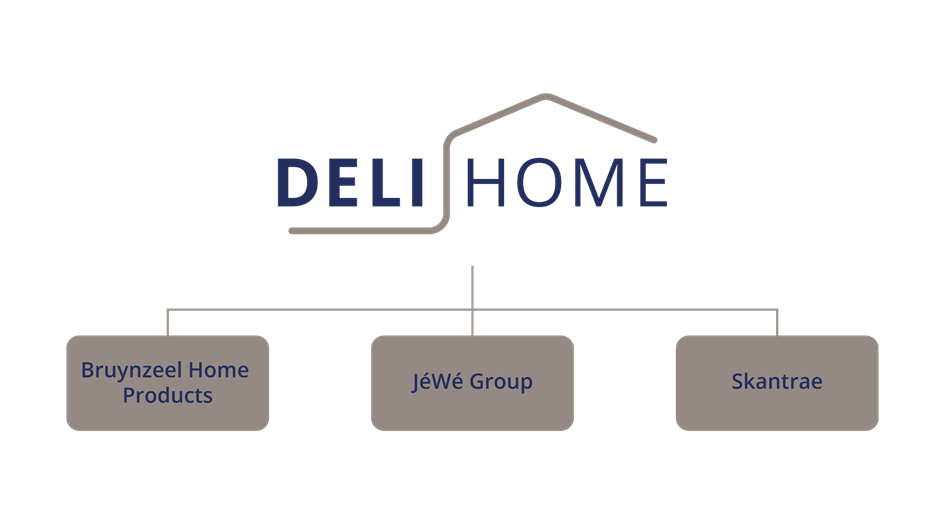 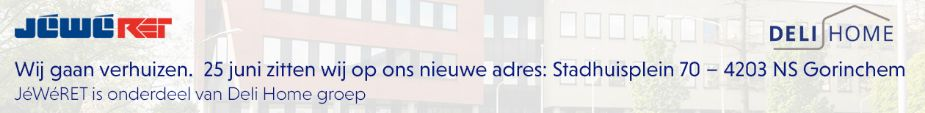 Schooljaar 2019/2020
Schooljaar: 4 blokken (3 x 10 weken en 1 x 8 weken)
Toetsweek: laatste week van een blok 
Eerste toetsweek: 11 t/m 15 november a.s.
Studieadvies van docententeam na het einde van een blok

60 + 20 studiepunten per jaar (20 per blok)
Enquête ouderbetrokkenheid & pauze
Coaching & succes
Begeleiden van studenten
Tips voor begeleiding
Tools
Roosters
My davinci
Eduarte- studenten portal 
Its learning
Rapport
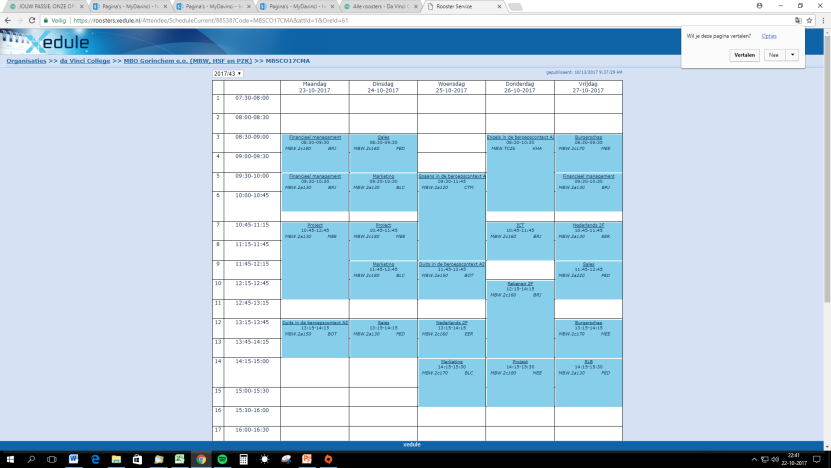 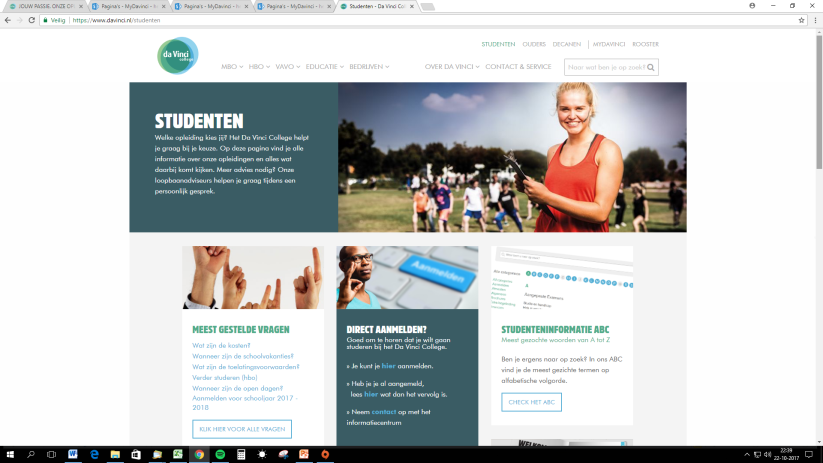 En verder…
Mogelijkheid inschrijven voor een persoonlijk gesprek met begeleider (samen met uw zoon/dochter)

Emailadressen ouders/verzorgers > rechtstreeks contact


Vragen?
Terugblik stellingen
Mbo studenten zijn oud en wijs genoeg.

Alle ouders zijn betrokken bij hun kinderen.

Positief benaderen helpt om het zelfvertrouwen te vergroten.

Begeleiding van mbo studenten door het thuisfront is noodzaak.

Contacten tussen school en ouders zijn te vrijblijvend.